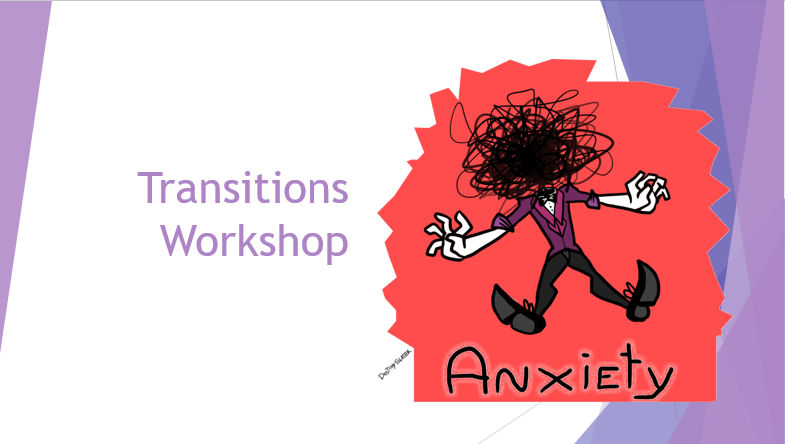 Time for a game!
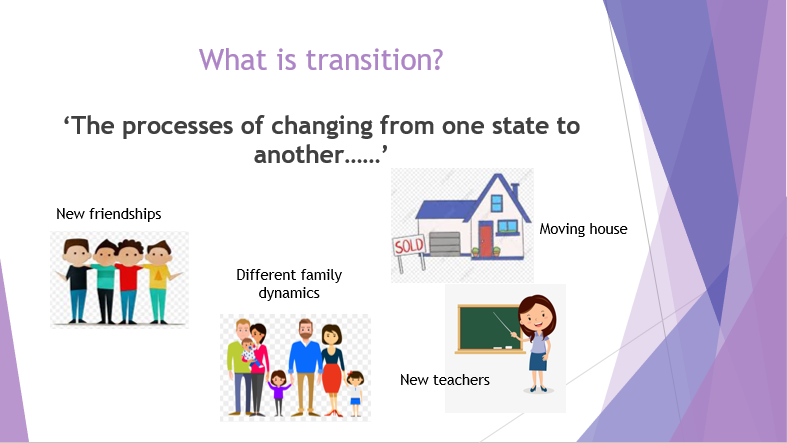 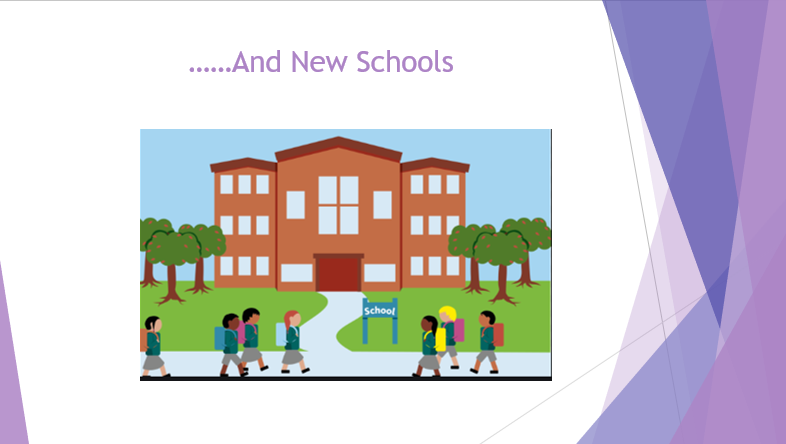 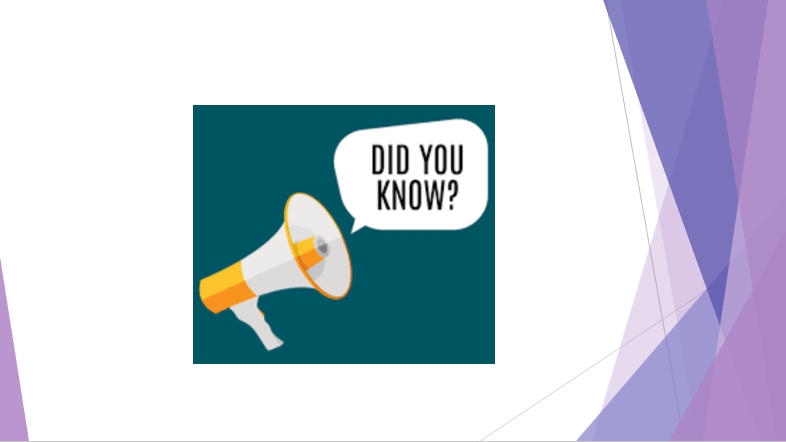 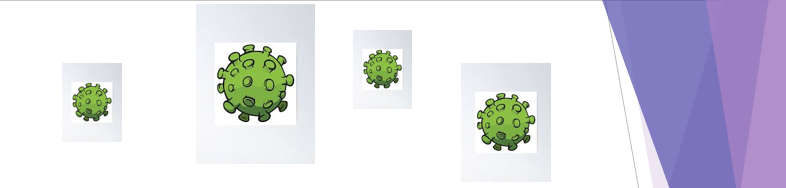 https://www.youtube.com/watch?v=MVvVTDhGqaA
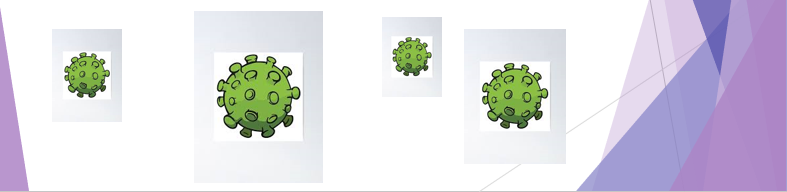 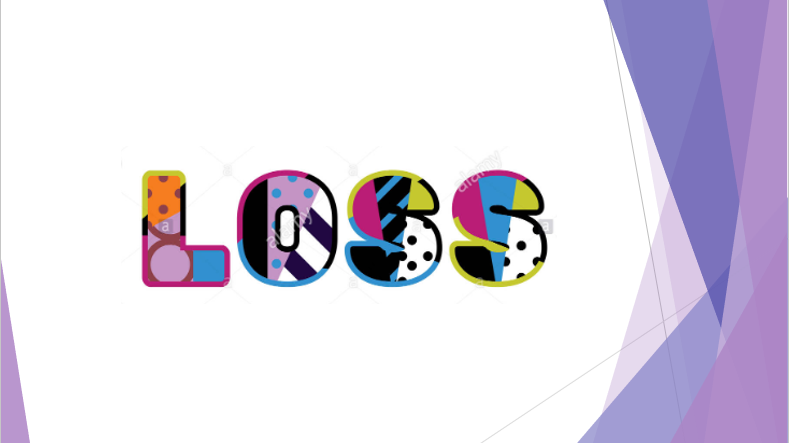 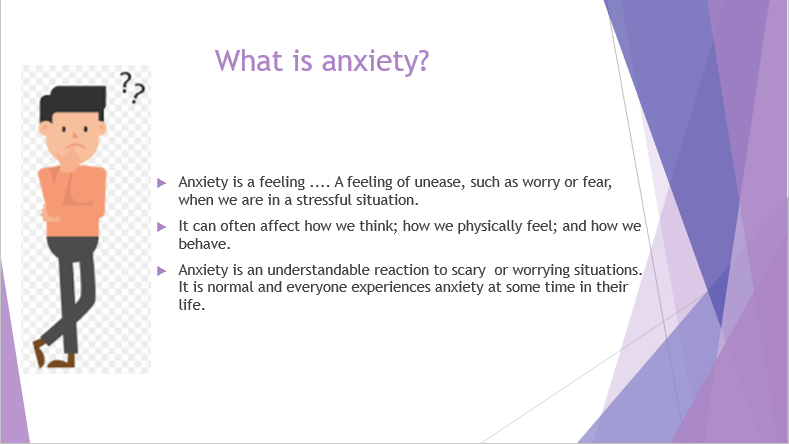 Anxiety is not dangerous. Though anxiety may feel uncomfortable and make us feel like something is seriously wrong with our body, it doesn’t last long, is temporary, and will eventually decrease! 

Sometimes it happens for no reason at all. That’s also normal. It happens to lots of adults and lots of kids but there are things you can do to make it go away.

For some children, anxiety affects their behaviour and thoughts on a daily basis, even when the stressful situation isn’t there.  It interferes with their school, home and social life.
What makes you feel anxious?
So what is anxiety?
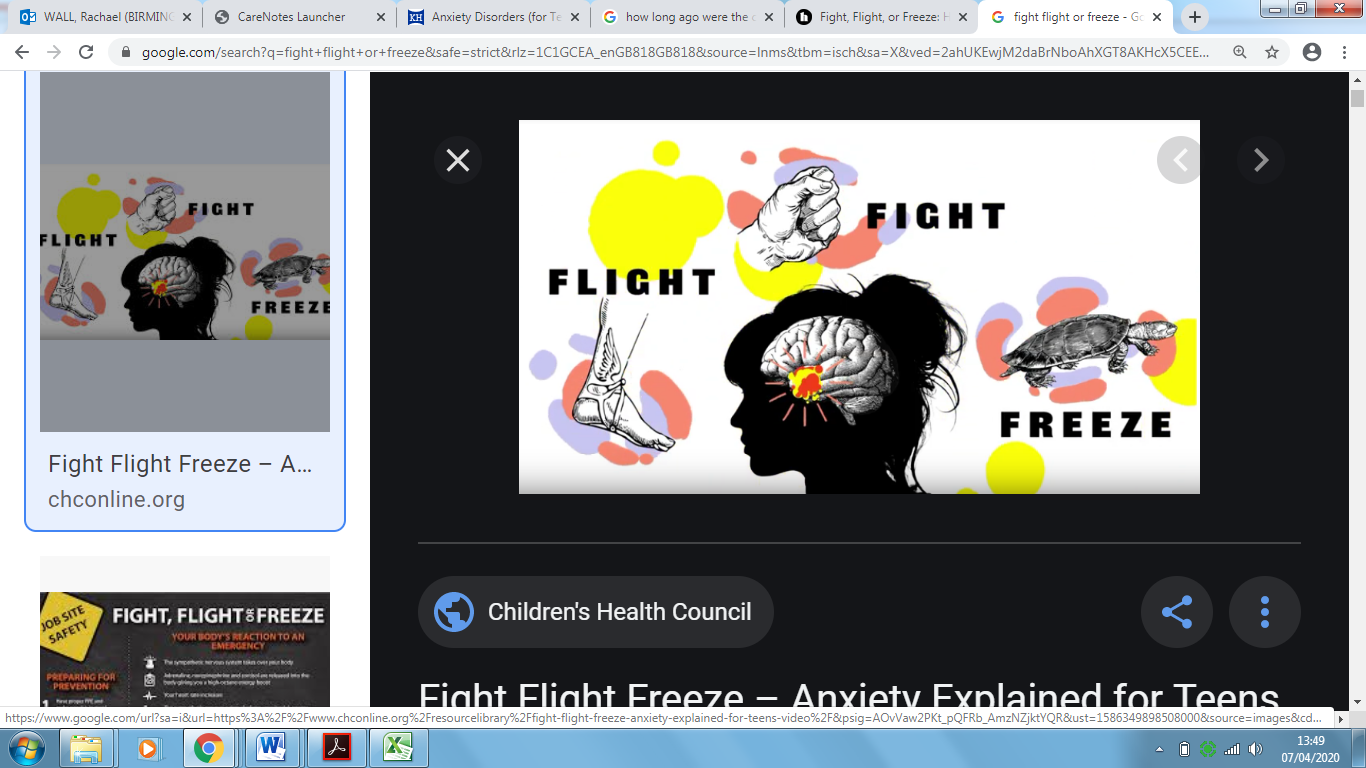 https://www.youtube.com/watch?v=rpolpKTWrp4
But why are some people’s fight or flight more active than others?
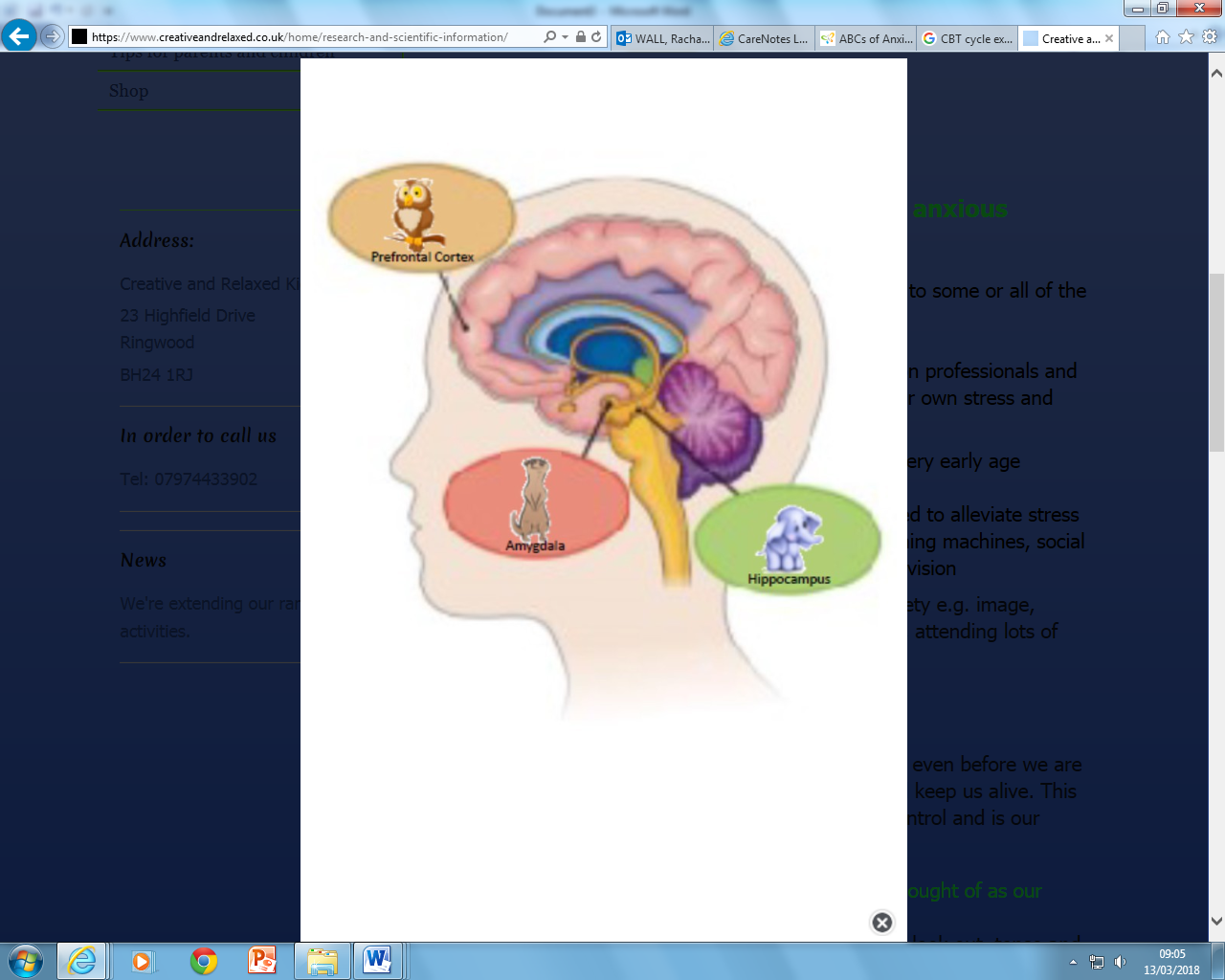 The Meerkat
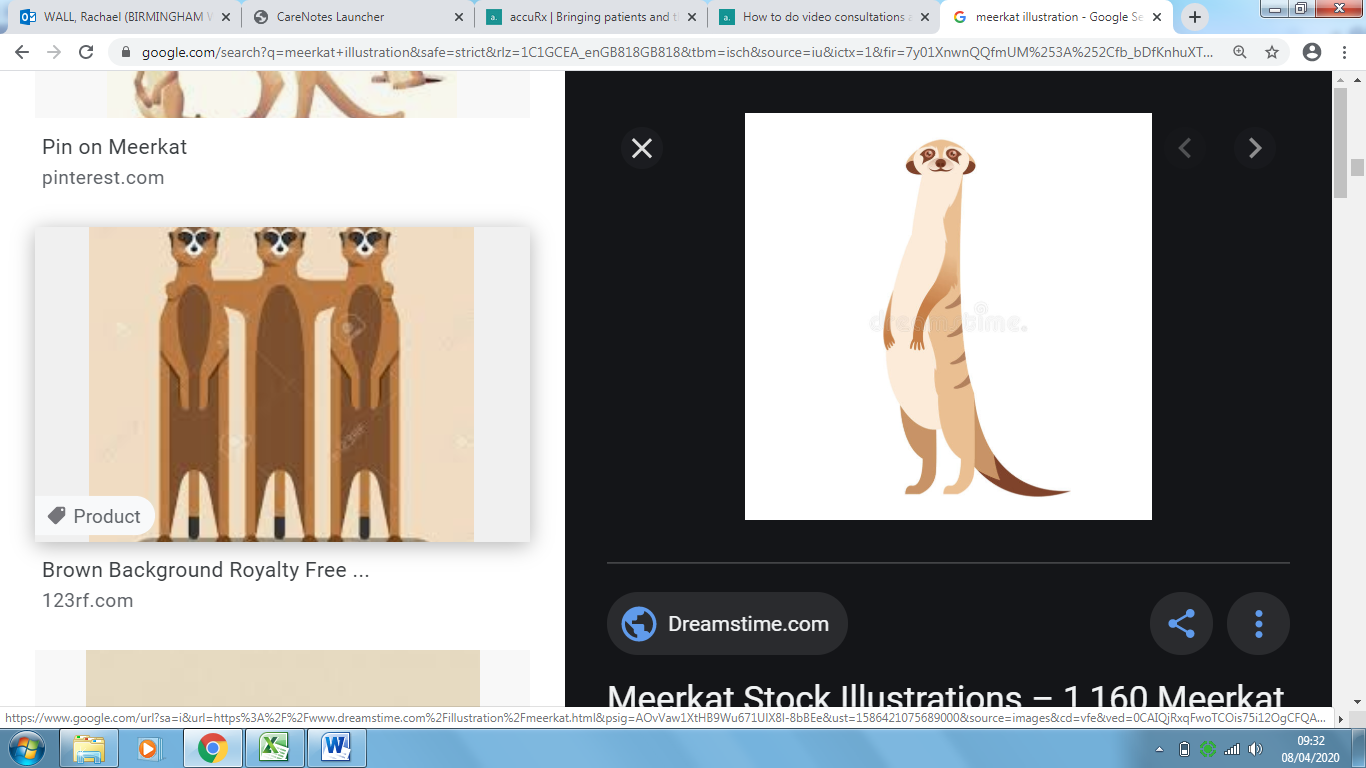 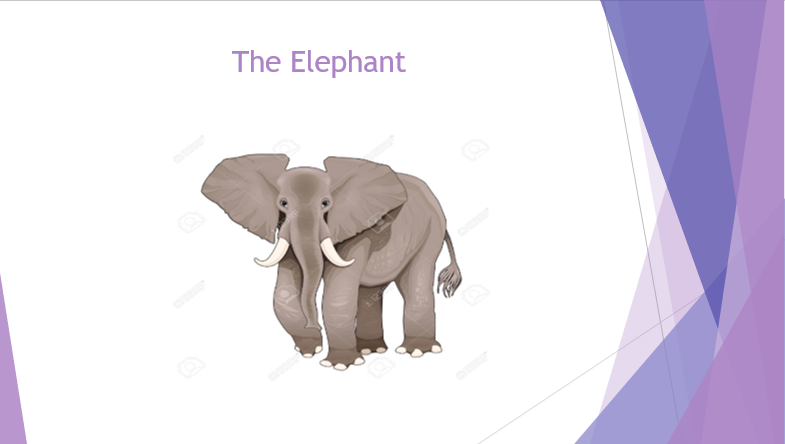 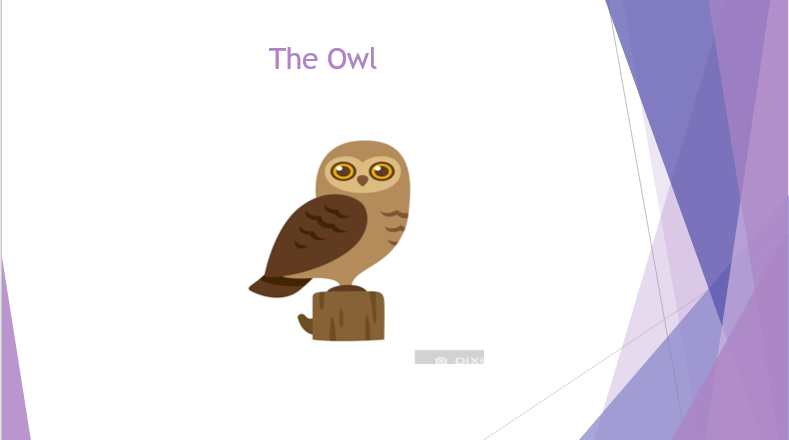